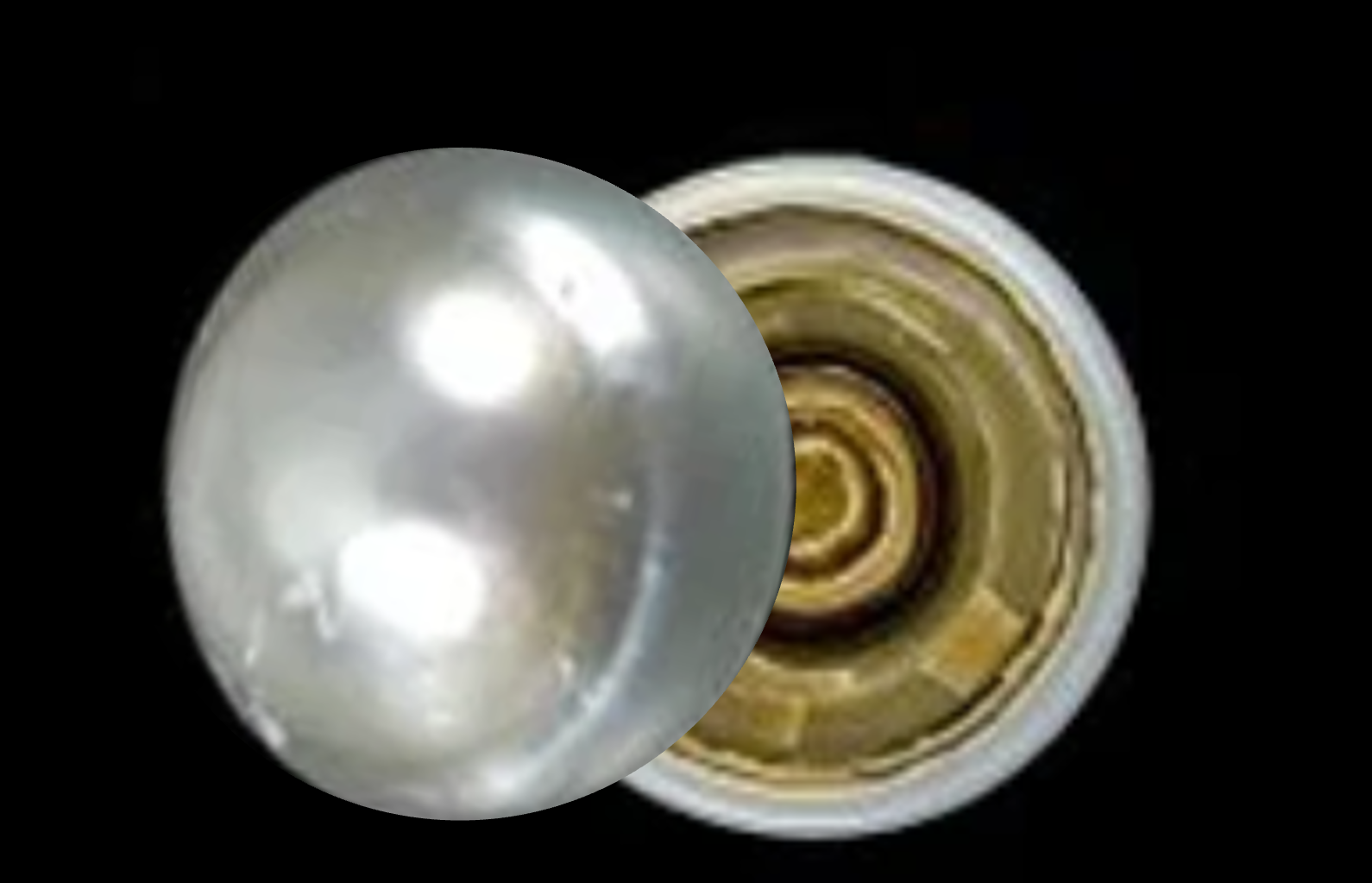 CRF – Chemcys – Blankenberge 2022
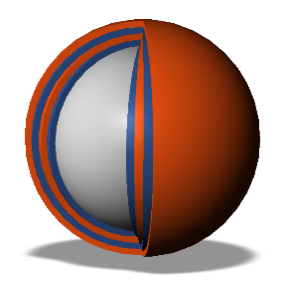 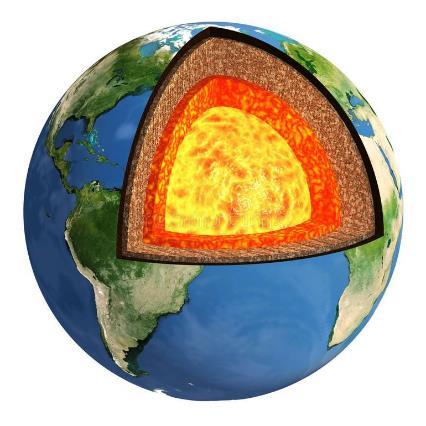 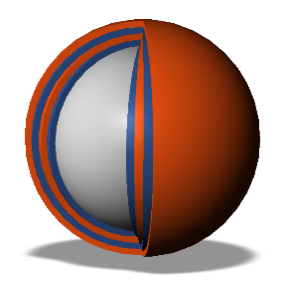 Multilayer particles
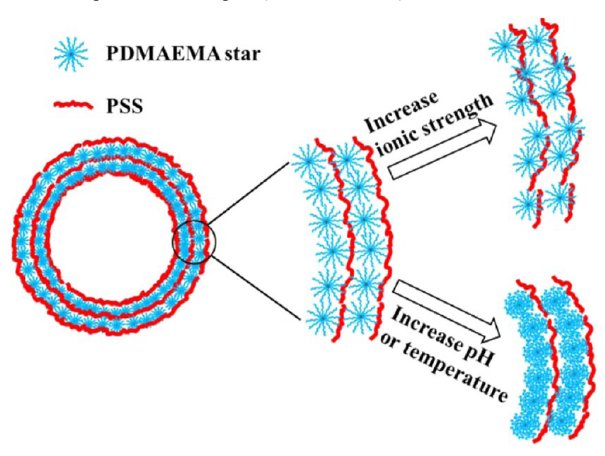 LbL capsules: applications
Sustained release
Targeted drug delivery
Dual drug delivery
Sensor/detector
PLGA Shell
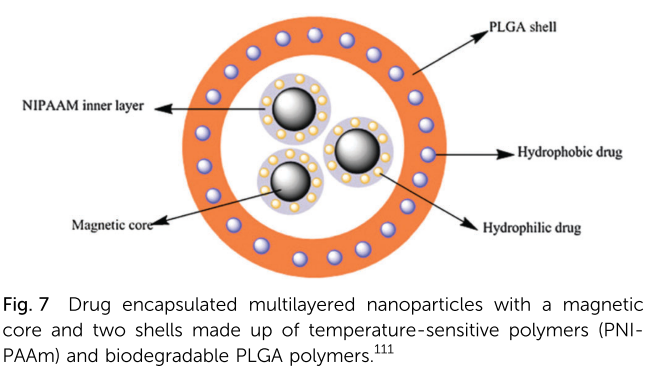 W. Xu, P.A. Ledin, F.A. Plamper, C.V. Synatschke, A.H.E. Müller, and V.V. Tsukruk, Multiresponsive Microcapsules Based on Multilayer Assembly of Star Polyelectrolytes, Macromolecules 2014, 47, 22, 7858–7868
NIPAAM
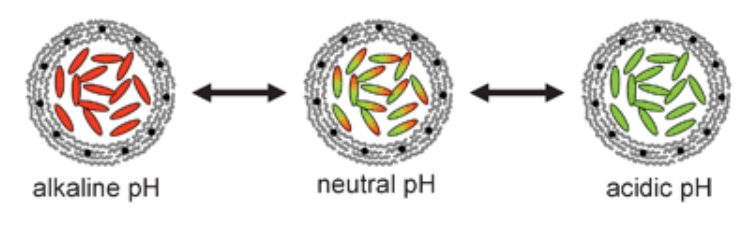 Hydrophobic drug
Magnetic core
Hydrophilic drug
B. Koppolu, M. Rahimi, S. Nattama, A. Wadajkar, and K. Truong Nguyen, Development of multiple-layer polymeric particles for targeted and controlled drug delivery, Nanomedicine: Nanotechnology, Biology and Medicine, 6, 355-361
O. Kreft,   A. Muñoz Javier, G.B. Sukhorukovac  and  W.J. Parak, Polymer microcapsules as mobile local pH-sensors, J. Mater. Chem., 2007,17, 4471-4476
[Speaker Notes: NIPAAM : N-isopropylacrylamide
PSS - PDMAEMA : Poly(sodium 4-StyreneSulfonate) - Poly(2-(dimethylamino)ethyl methacrylate)
pH detector: SNARF-1-dextran conjugate]
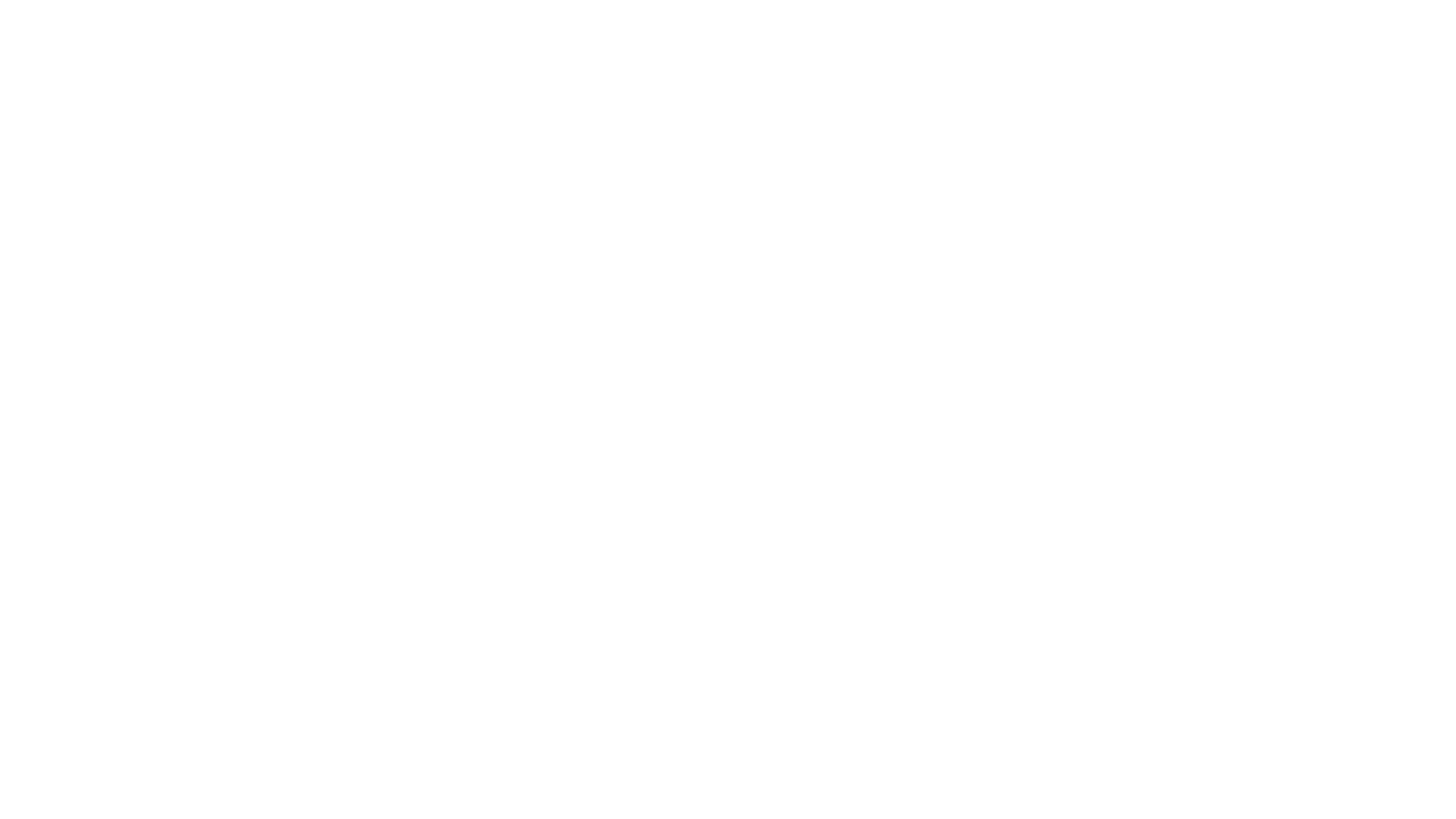 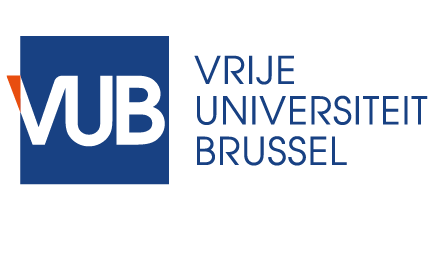 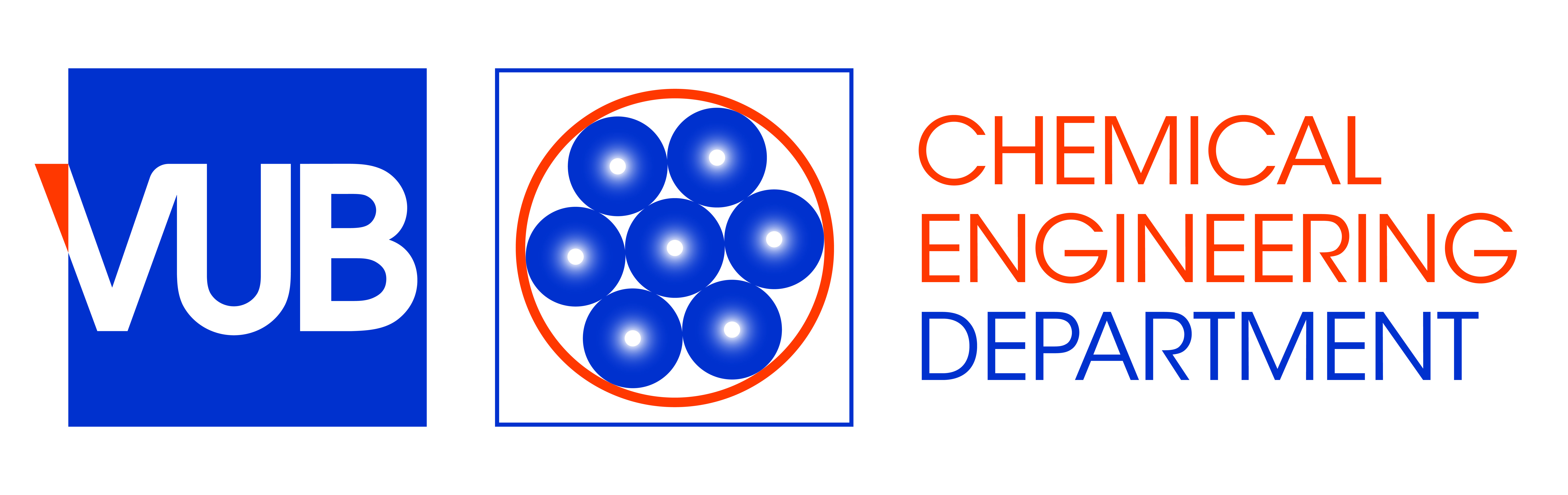 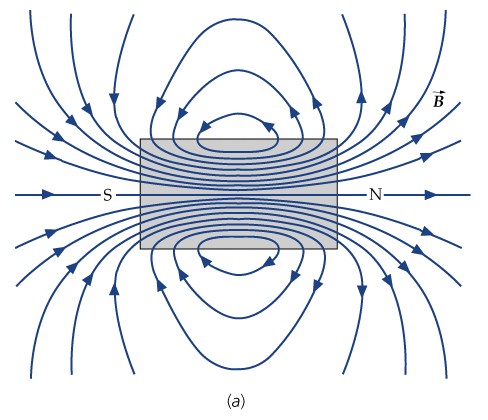 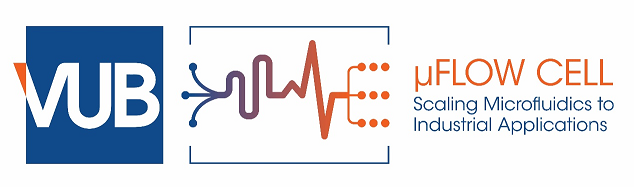 A. de Hemptinne
W. De Malsche
µFlow group
Chemical engineering
Vrije Universiteit Brussel
Microfluidic device for multicoating of magnetic microparticles
[Speaker Notes: a]
Layer-by-Layer reaction (LbL)
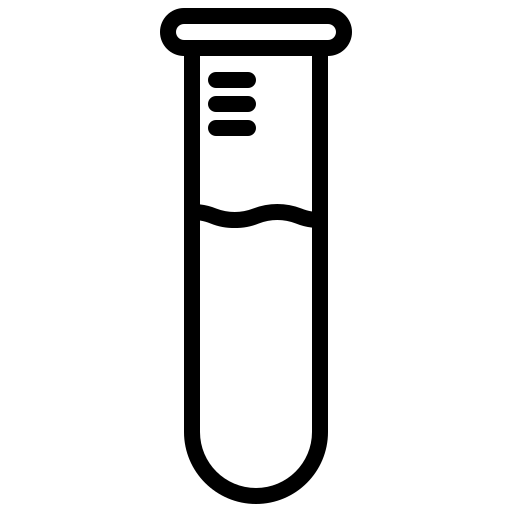 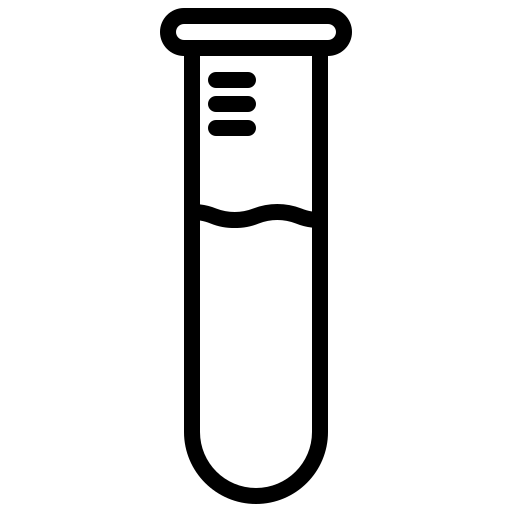 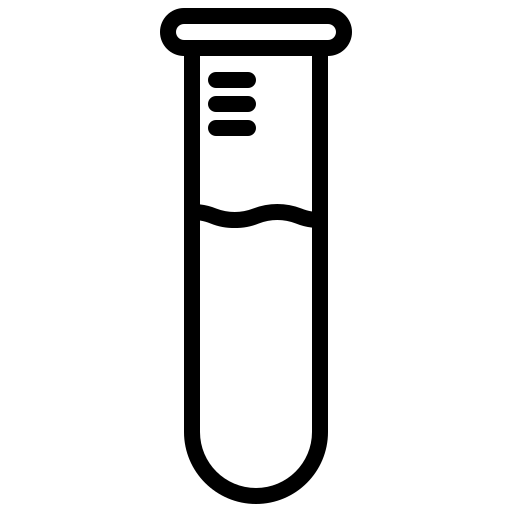 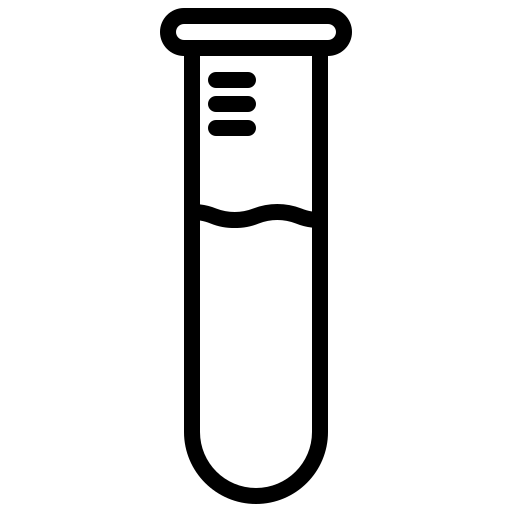 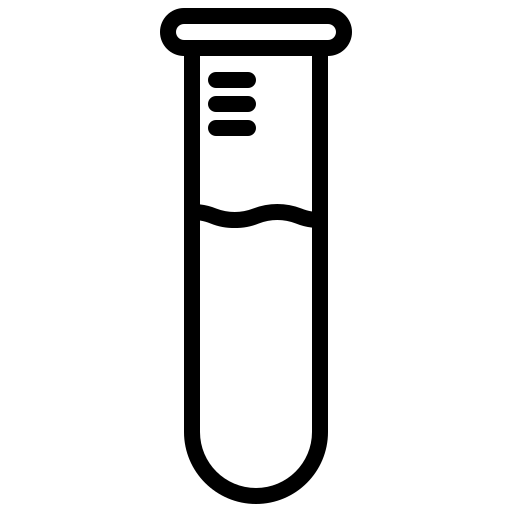 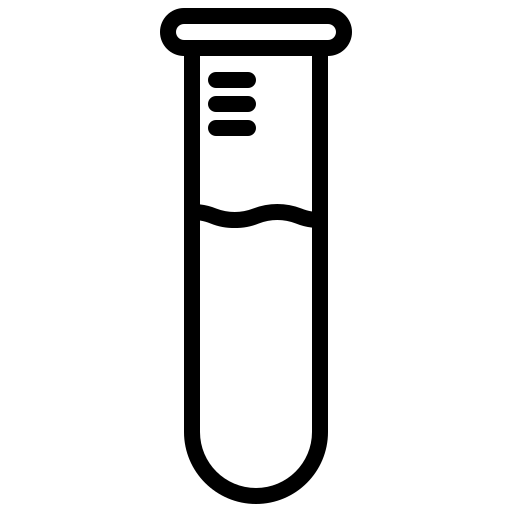 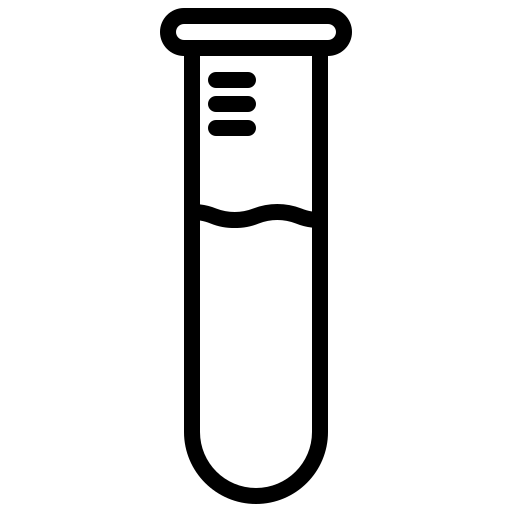 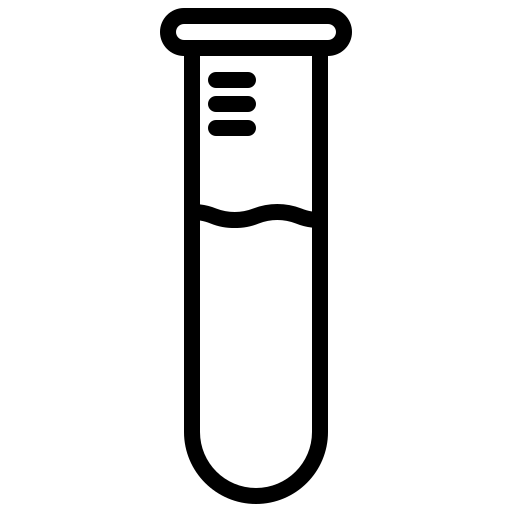 In bulk
CRF – Chemcys – Blankenberge 2022
2X
Polyacrylic acid 0.033 %	 (PAA)
Polyethyleneimine 0.033 %  (PEI)
4
Layer-by-Layer reaction (LbL)
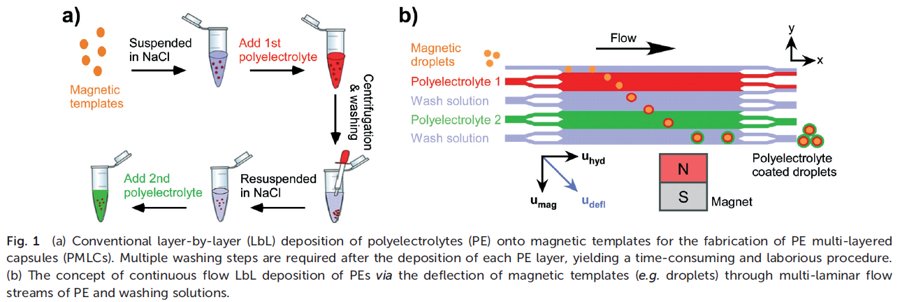 CRF – Chemcys – Blankenberge 2022
AQ. Alorabi, MD. Tarn, J. Gómez-Pastora, E. Bringas, I. Ortiz, V.N. Paunov and N. Pamme, On-chip polyelectrolyte coating onto magnetic droplets – towards continuous flow assembly of drug delivery capsules, Lab Chip, 2017,17, 3785-3795
5
Diffusion – calculation
CRF – Chemcys – Blankenberge 2022
PAA in ethanol: CD=7.9*10-11 m²/s 
PEI in ethanol: CD=1.1*10-10 m²/s
If 0.5 mm wide streams: contact between reactants after 5.5 minutes
Polymer cross 10% of central stream (0.05 mm) in
16 s for PAA
11 s for PEI
6
Diffusion – measure
Diffusion of fluorescein in water
CD=5.79*10-10 m²/s, 0.05 mm
Theoretical diffusion time = 2.15 s
Experimental diffusion time = 1.5 s

Need to avoid diffusion for LbL on chip 
 Add walls
CRF – Chemcys – Blankenberge 2022
(a)
(b)
(c)
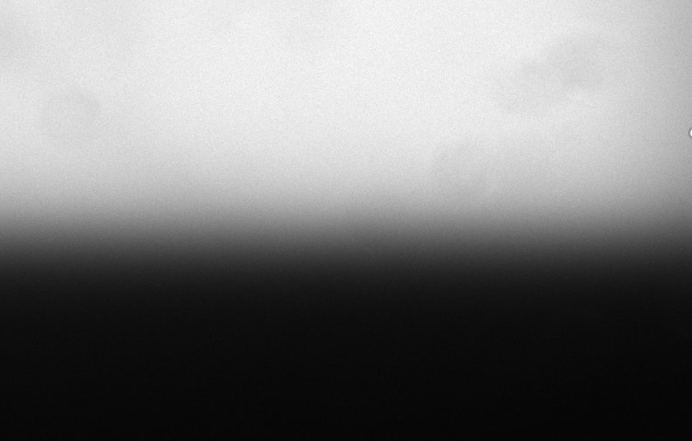 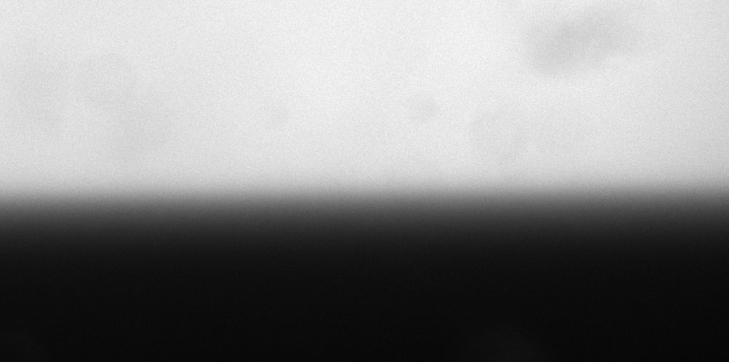 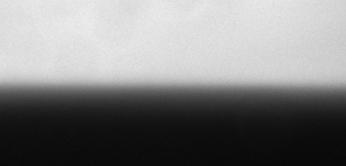 (d)
(e)
(f)
7
Microfluidic chip with hindered diffusion
CRF – Chemcys – Blankenberge 2022
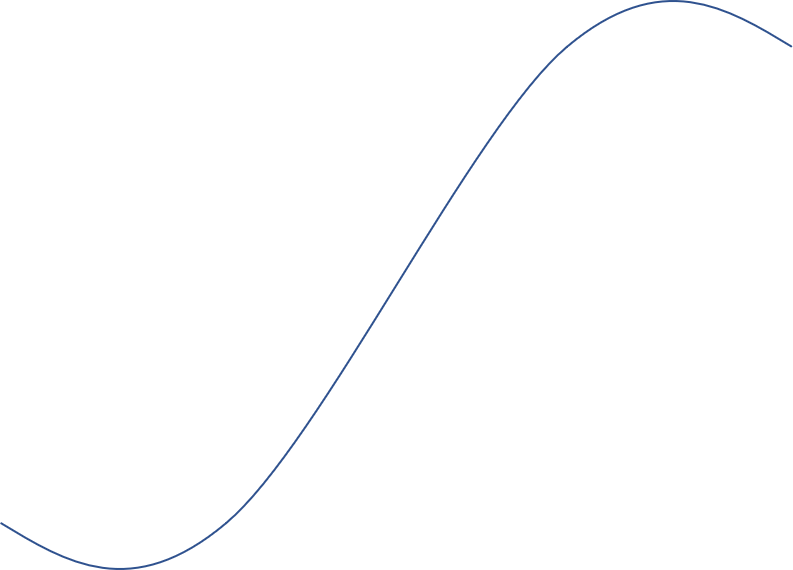 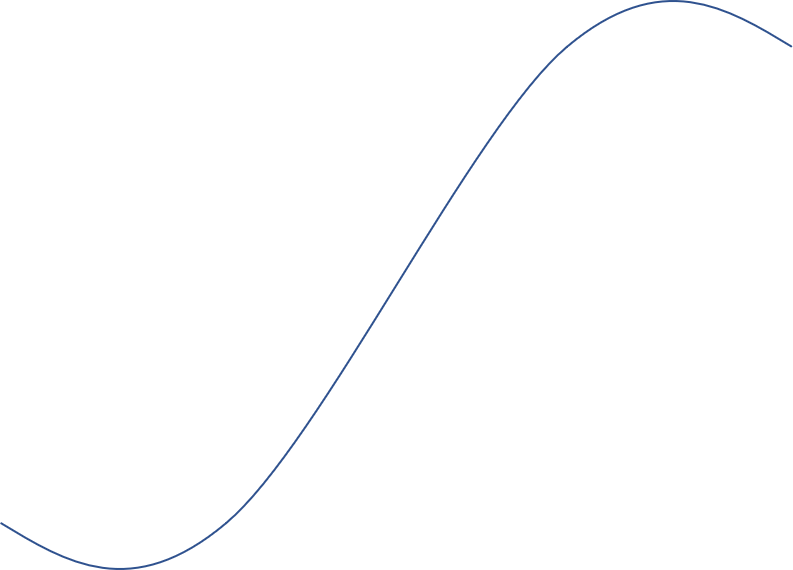 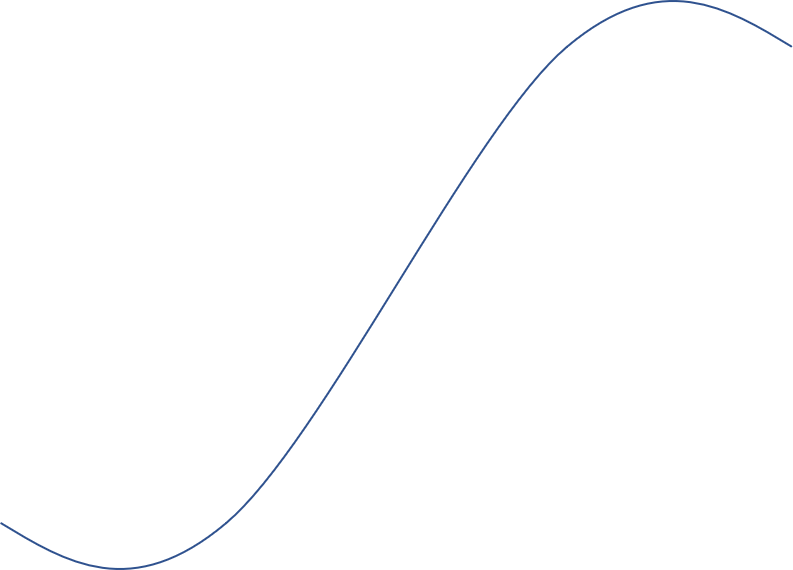 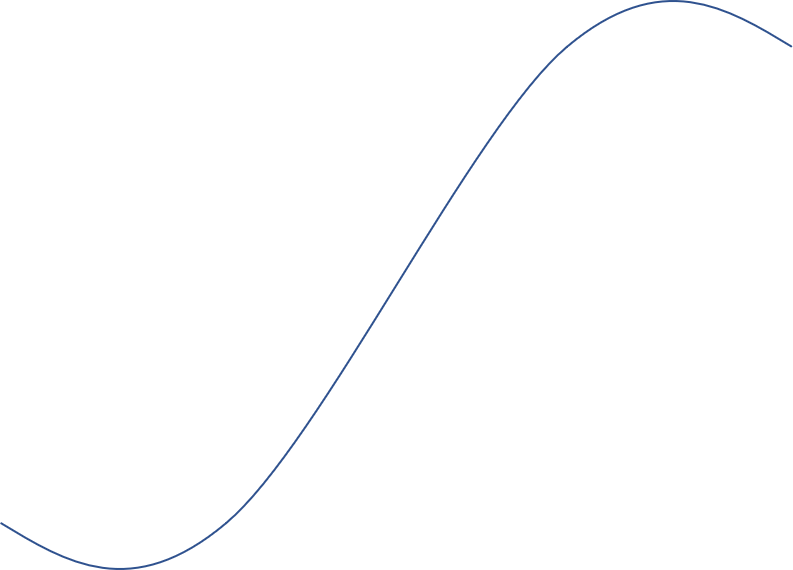 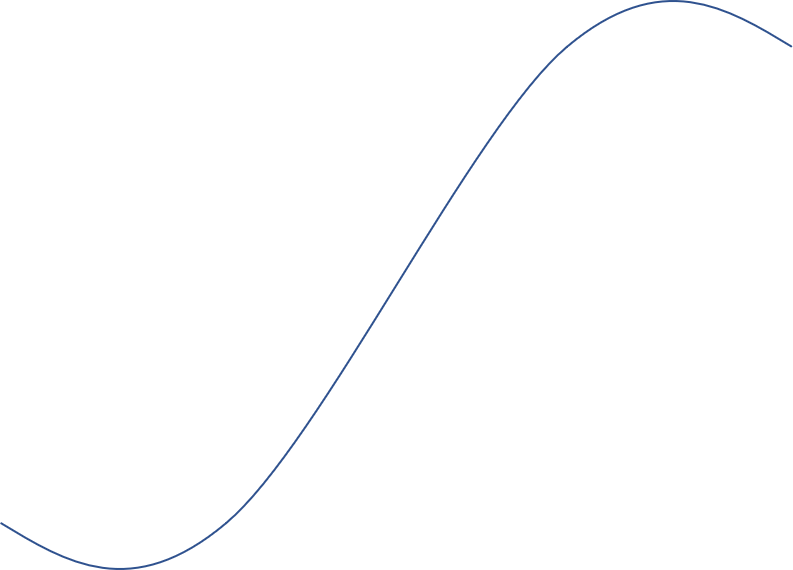 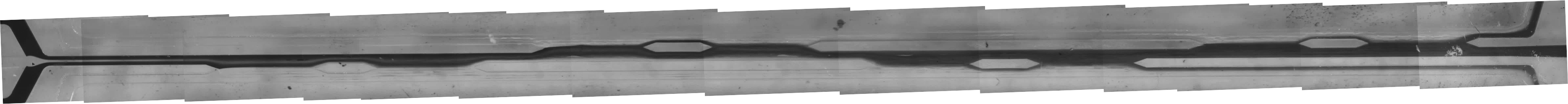 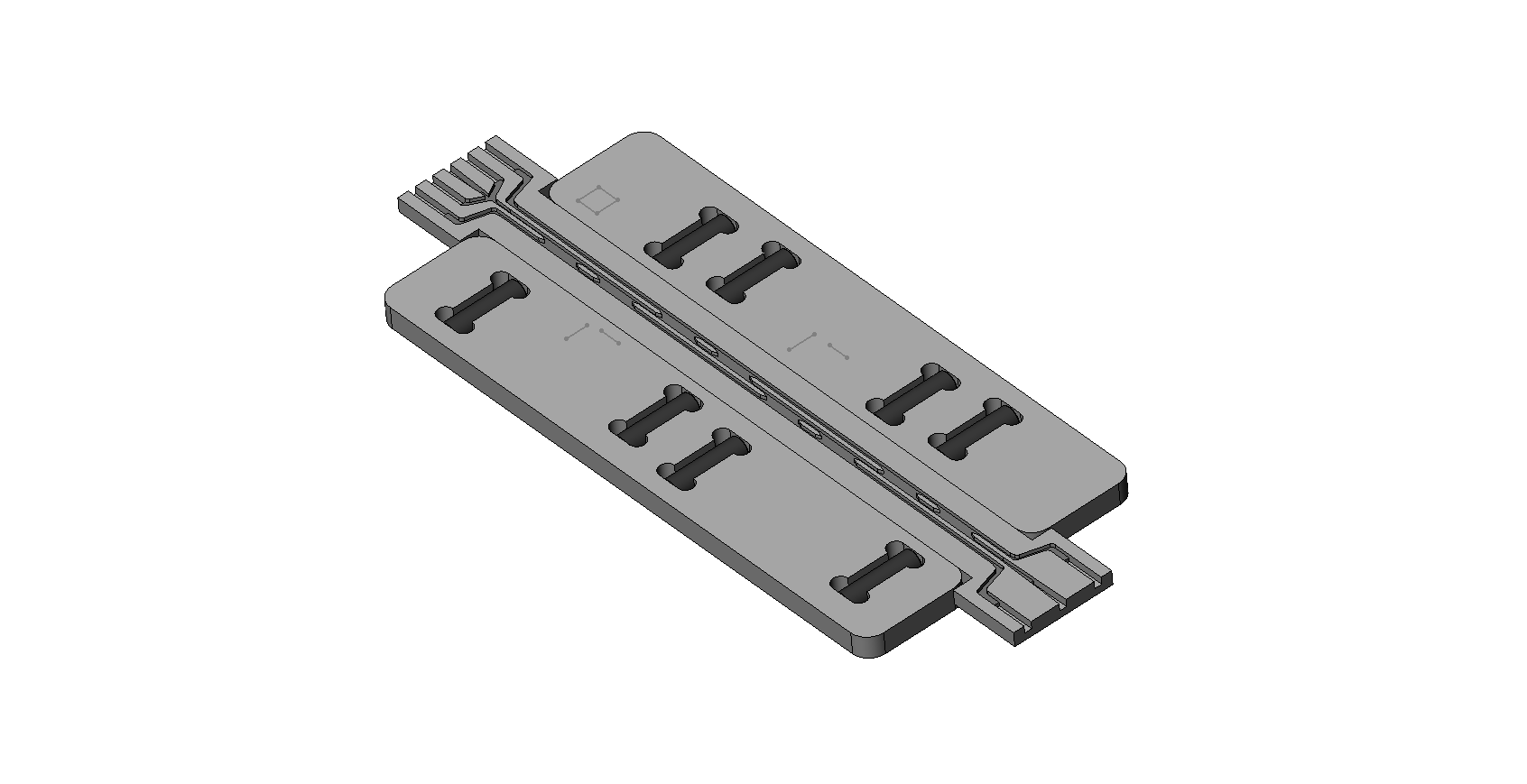 0.5 mm channels
8
Microfluidic chip with hindered diffusion
Magnet
10 mm
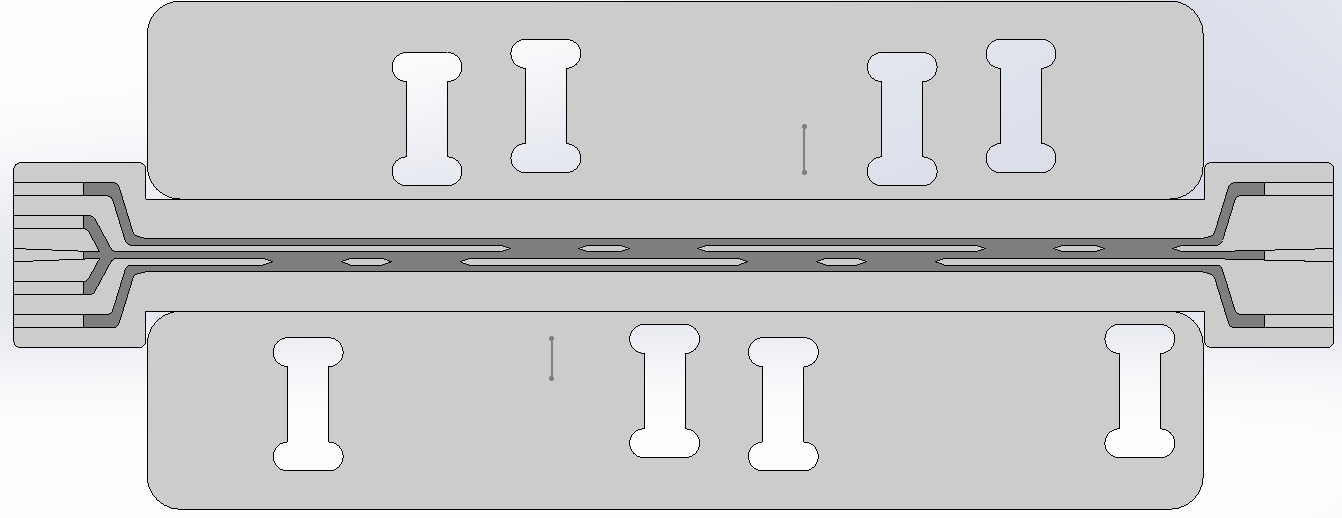 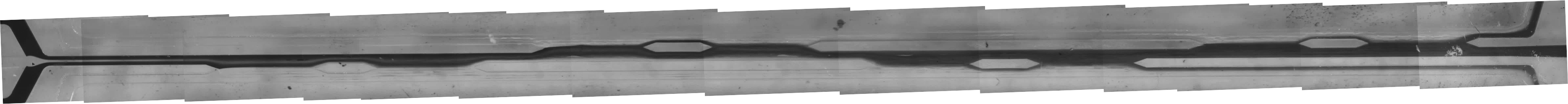 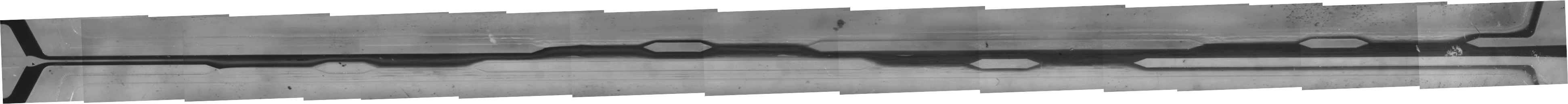 Bridges 5 and 6
Outlet
Flow focusing
Hydraulic resistance theory
Adapt position of the walls to balance the pressure between the bridges
CRF – Chemcys – Blankenberge 2022
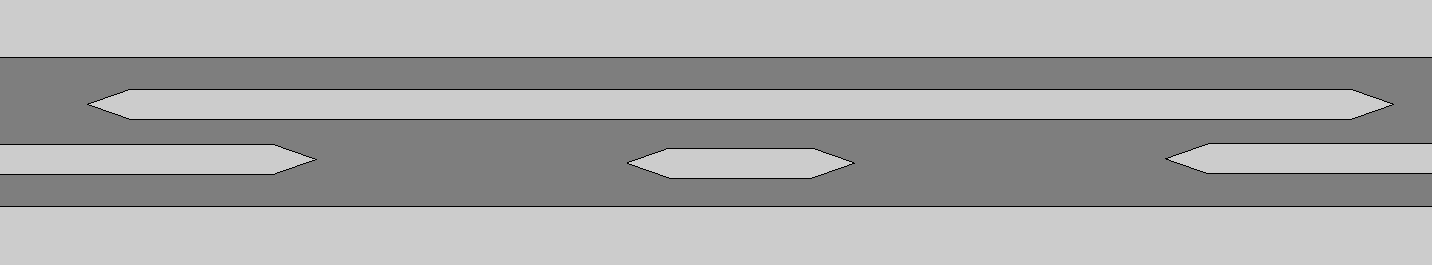 i
j
k
Ohm’s law
10
Hydraulic resistance theory
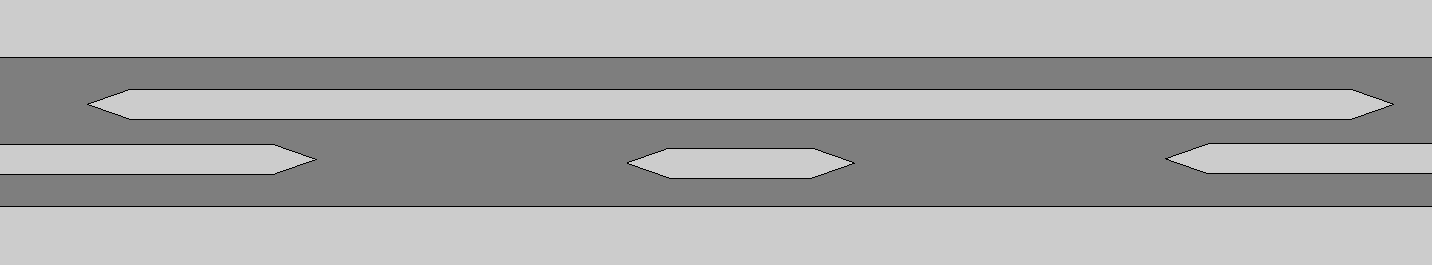 i
CRF – Chemcys – Blankenberge 2022
j
k
11
Microfluidic chip with hindered diffusion
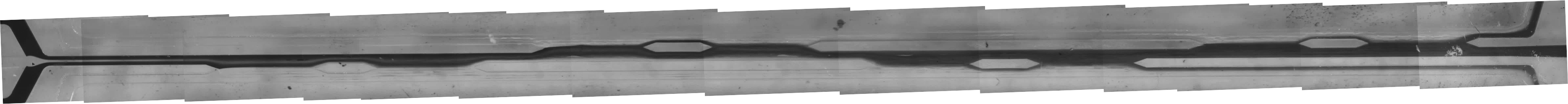 Magnet
10 mm
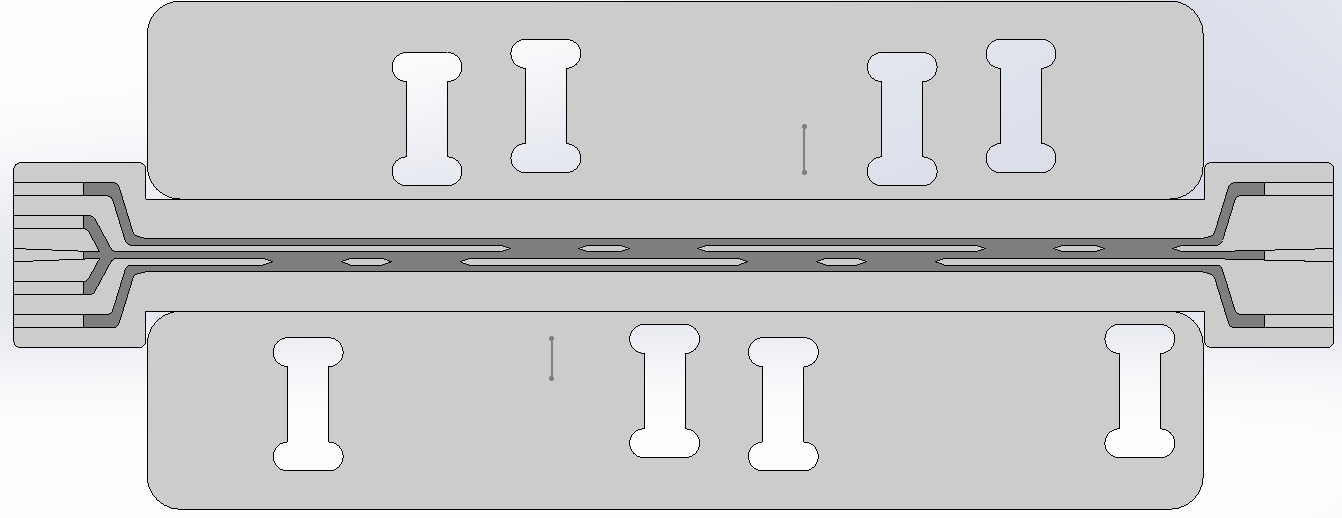 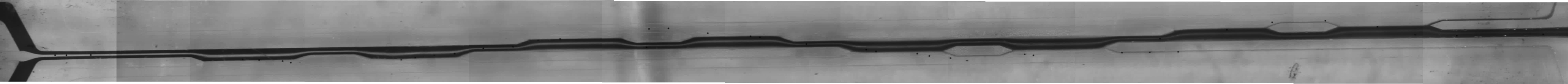 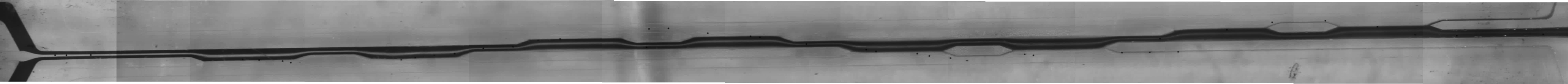 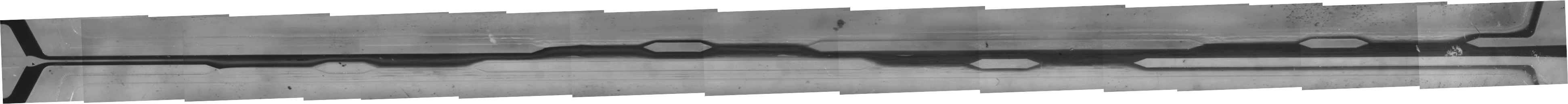 Microfluidic chip with hindered diffusion
13
Microfluidic chip with hindered diffusion
CRF – Chemcys – Blankenberge 2022
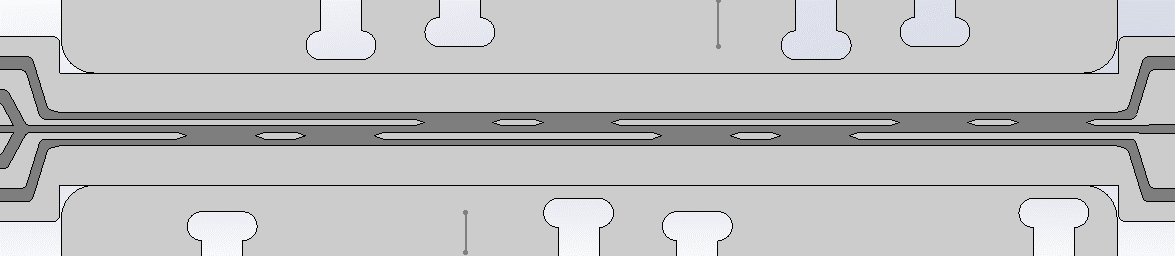 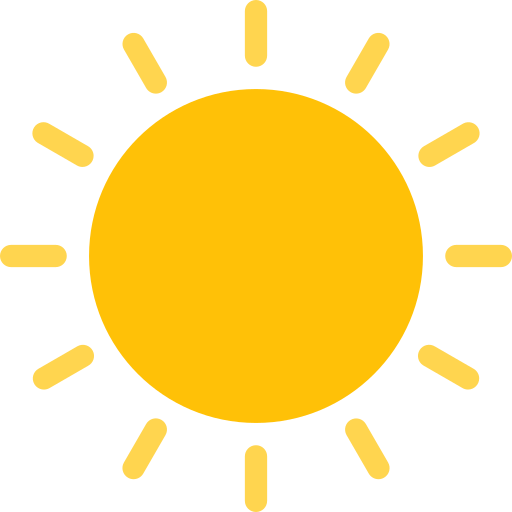 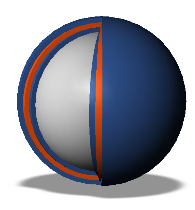 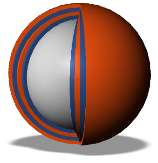 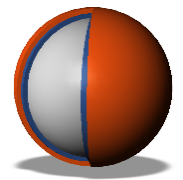 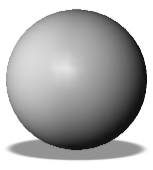 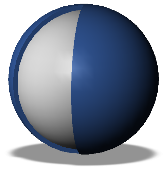 Polyacrylic acid 0.033% (PAA)		Polyethyleneimine 0.033%  (PEI)
14
On chip LbL
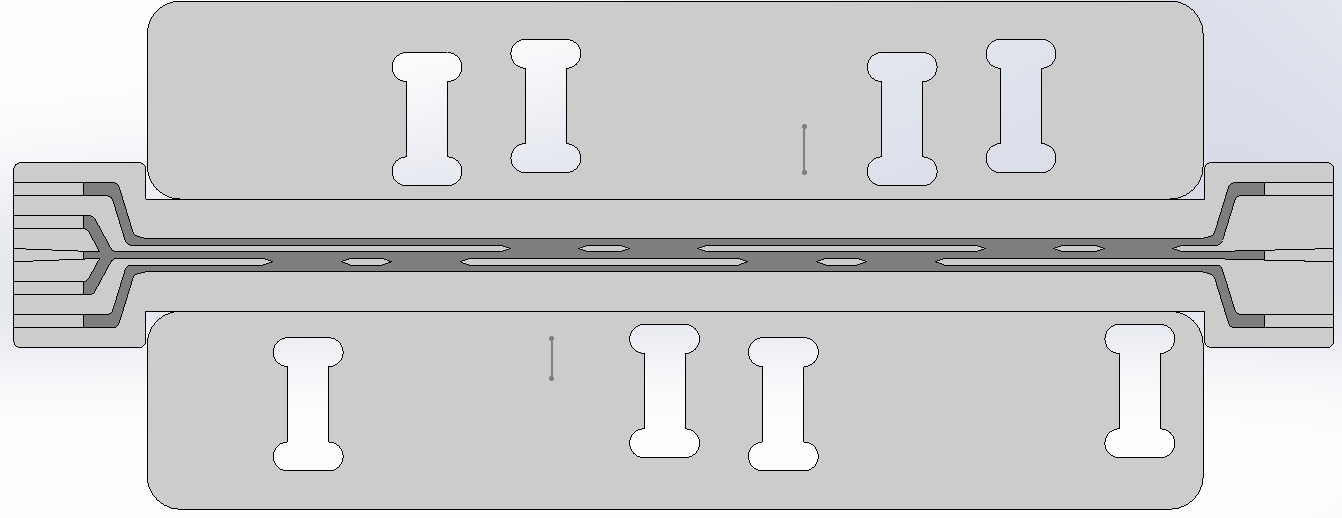 (a)
No magnets, no layer
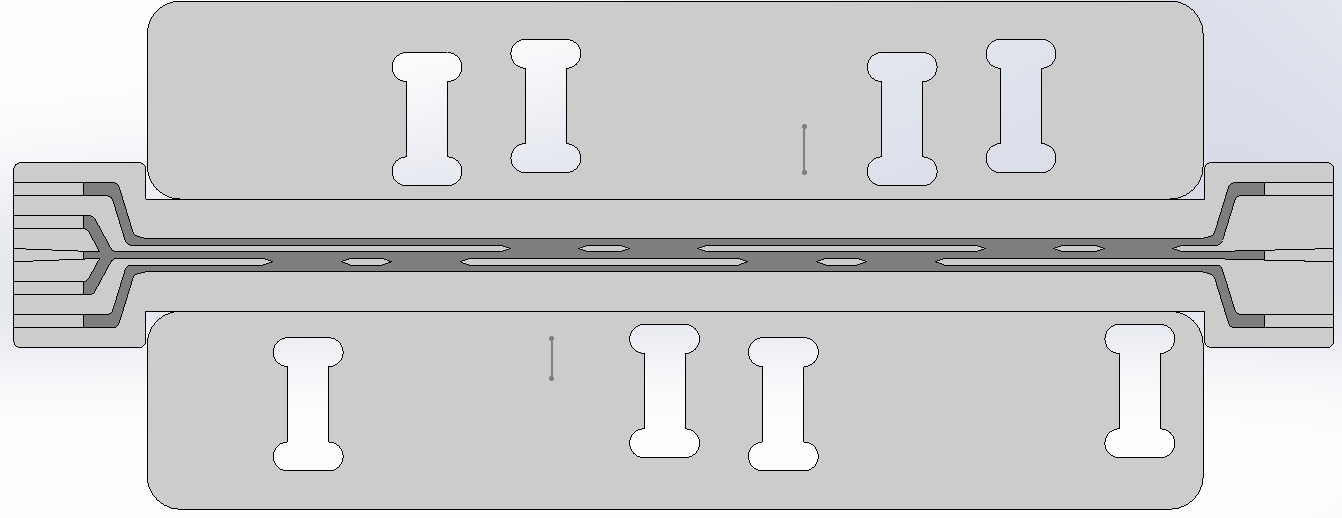 Four magnets, two layers
(b)
CRF – Chemcys – Blankenberge 2022
(c)
Dipping time of 2,9 s
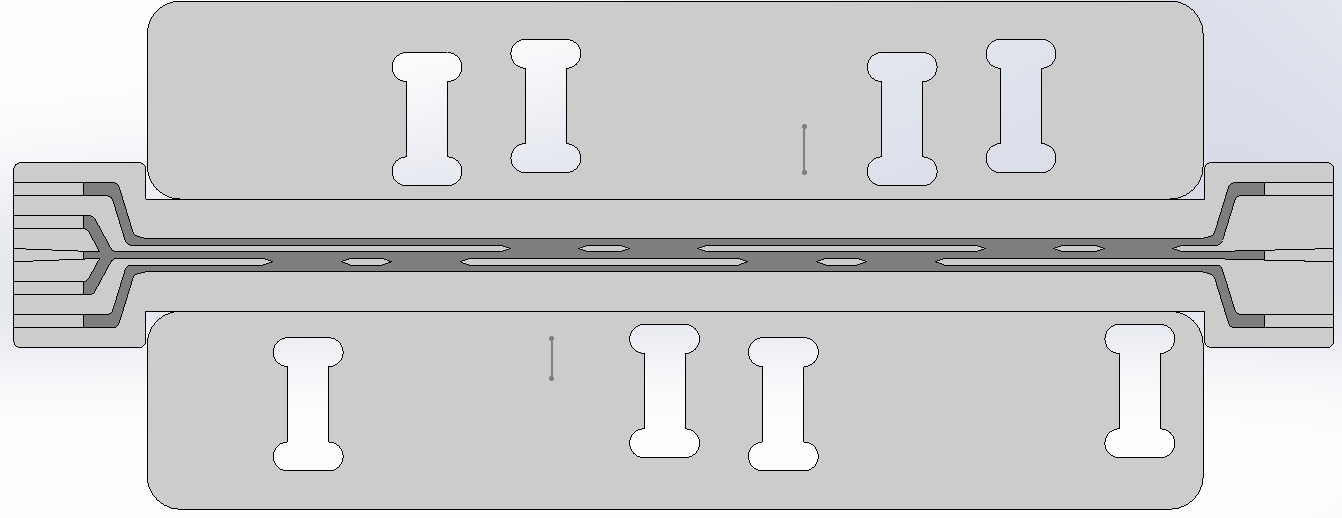 Eight magnets, four layers
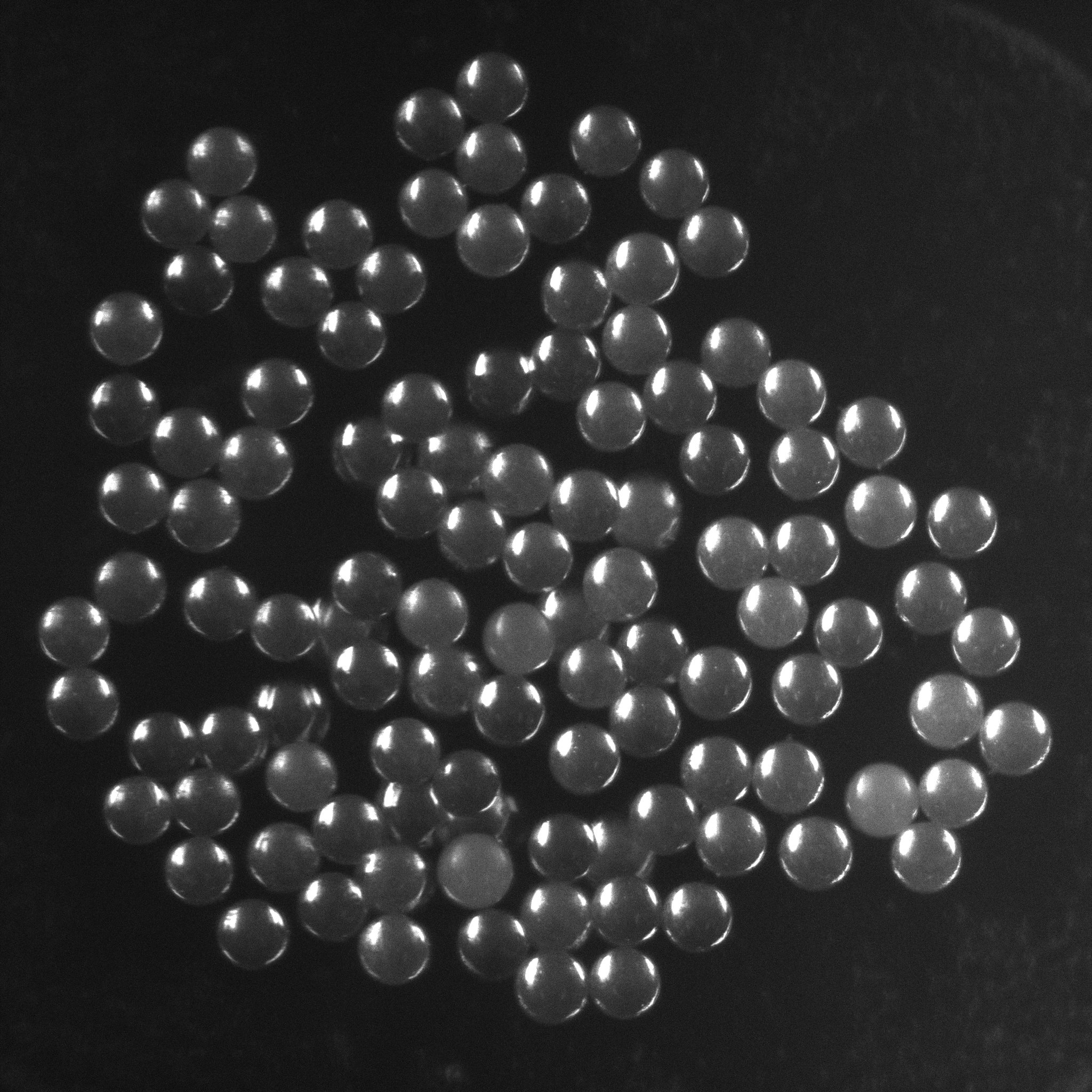 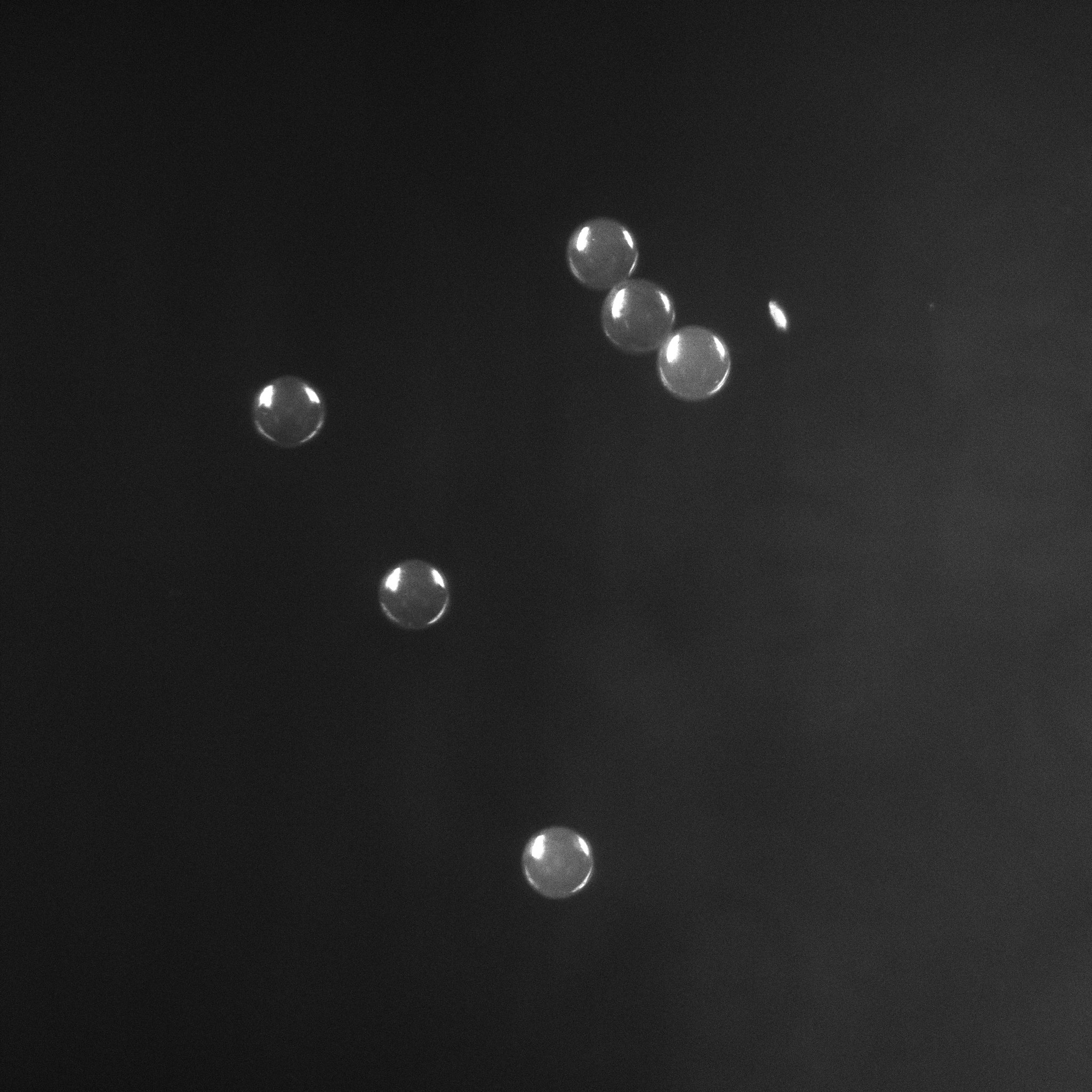 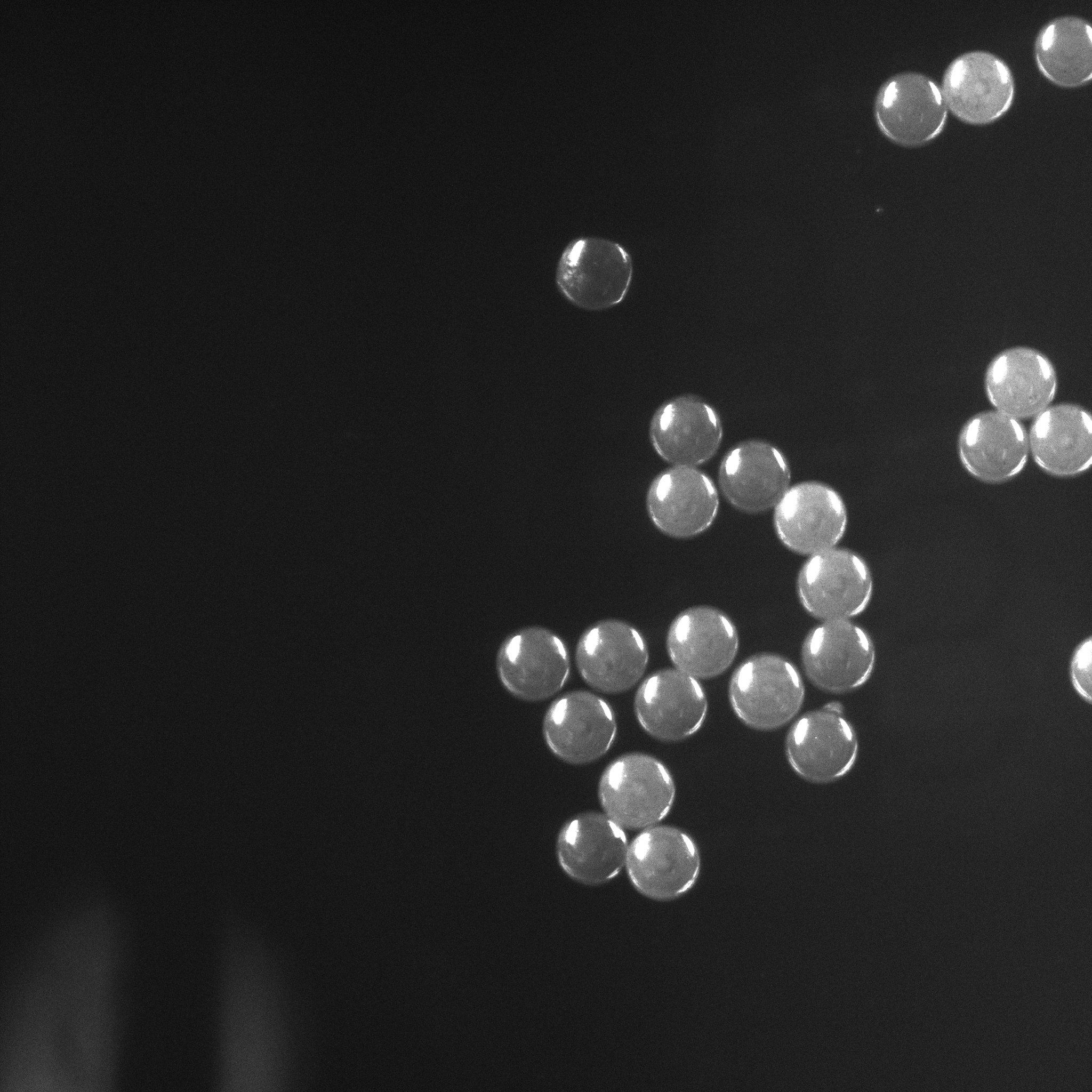 15
On chip LbL
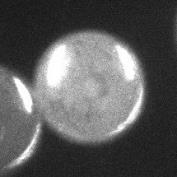 CRF – Chemcys – Blankenberge 2022
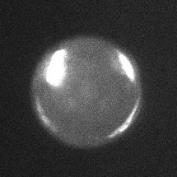 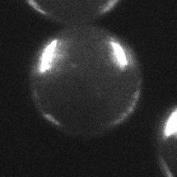 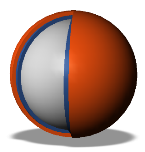 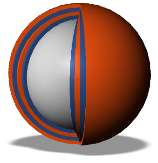 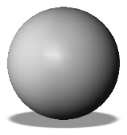 16
Conclusions
Device for continuous multicoating of magnetic particles
Open chamber
Walls to minimize the diffusion
Optimize chip geometry
Evaluate the chip by coating of particles
Main assets: 
reducing of dipping time
automatization of the LbL coating
CRF – Chemcys – Blankenberge 2022
17
Magnetic field-based chip for LbL coating
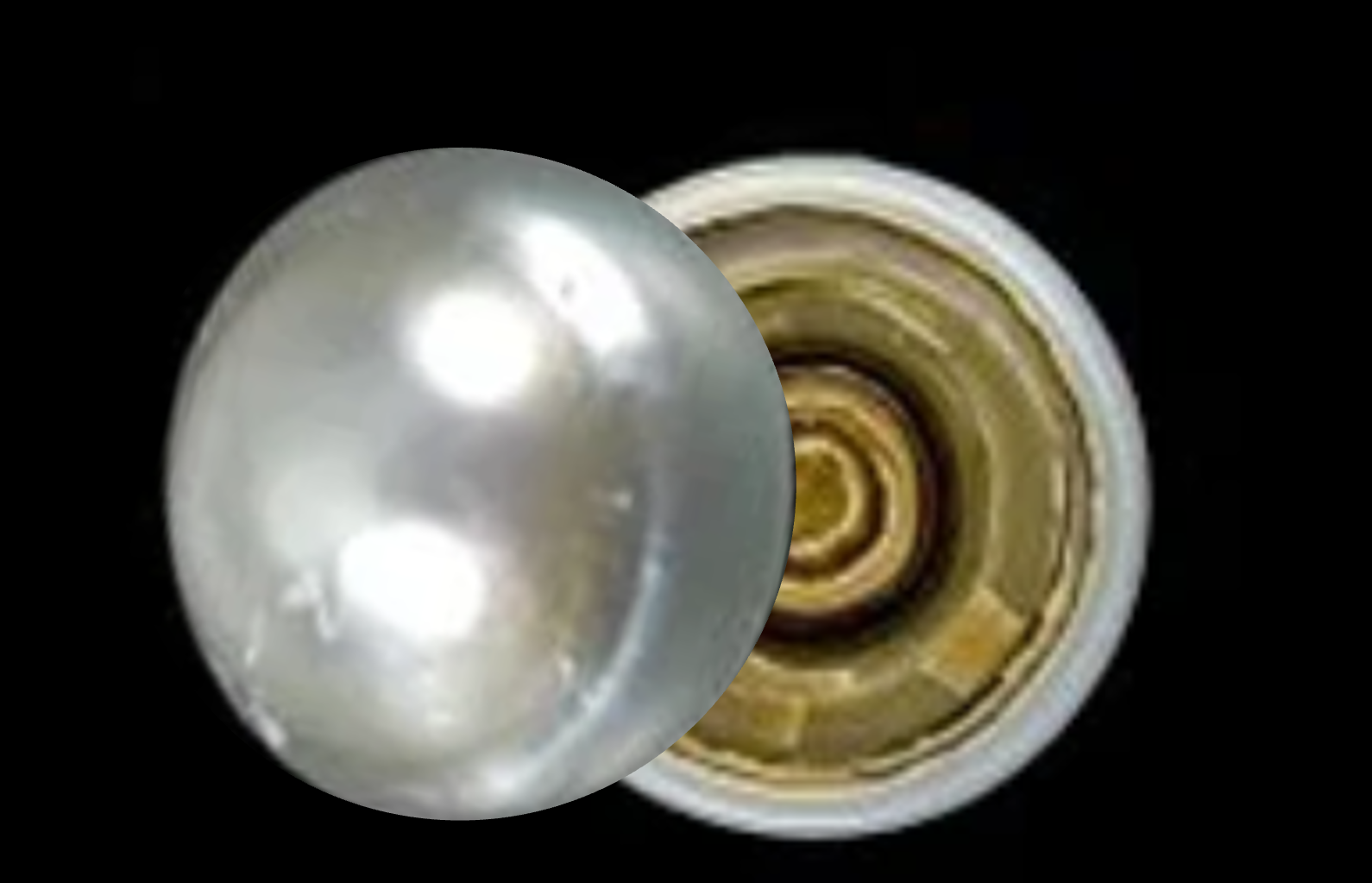 Future perspective
Increase the number of layers
Create particles with specific properties with the use of dedicated LbL reactant
CRF – Chemcys – Blankenberge 2022
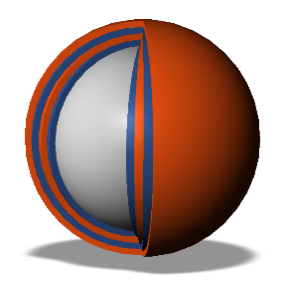 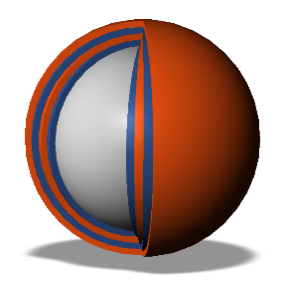 18
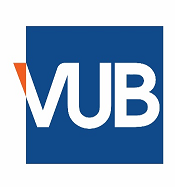 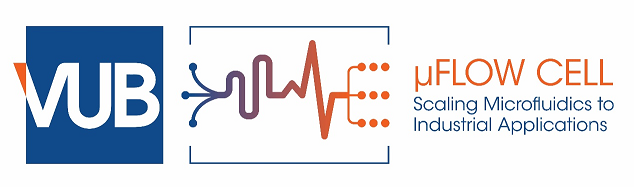 Thank you
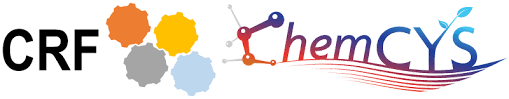 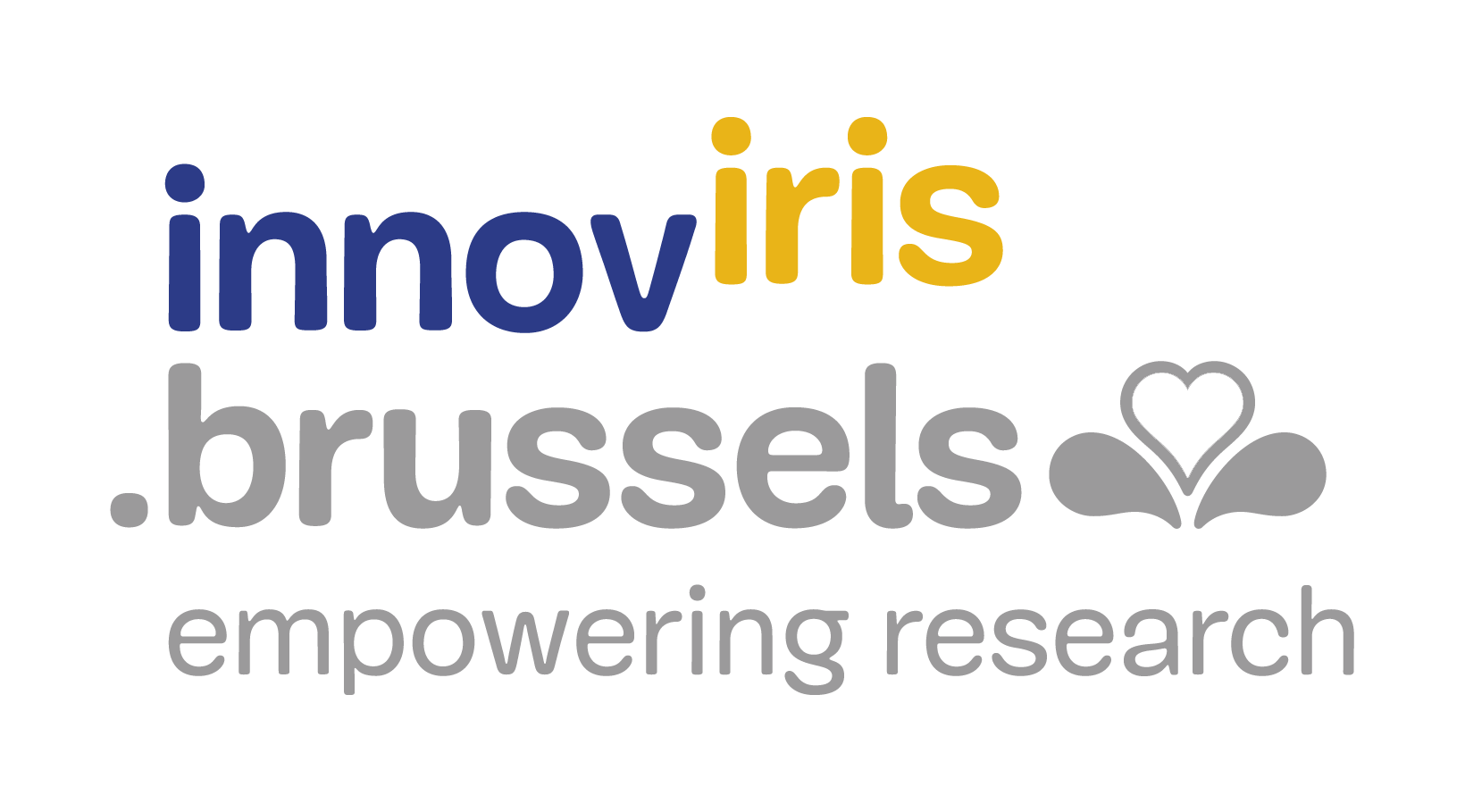 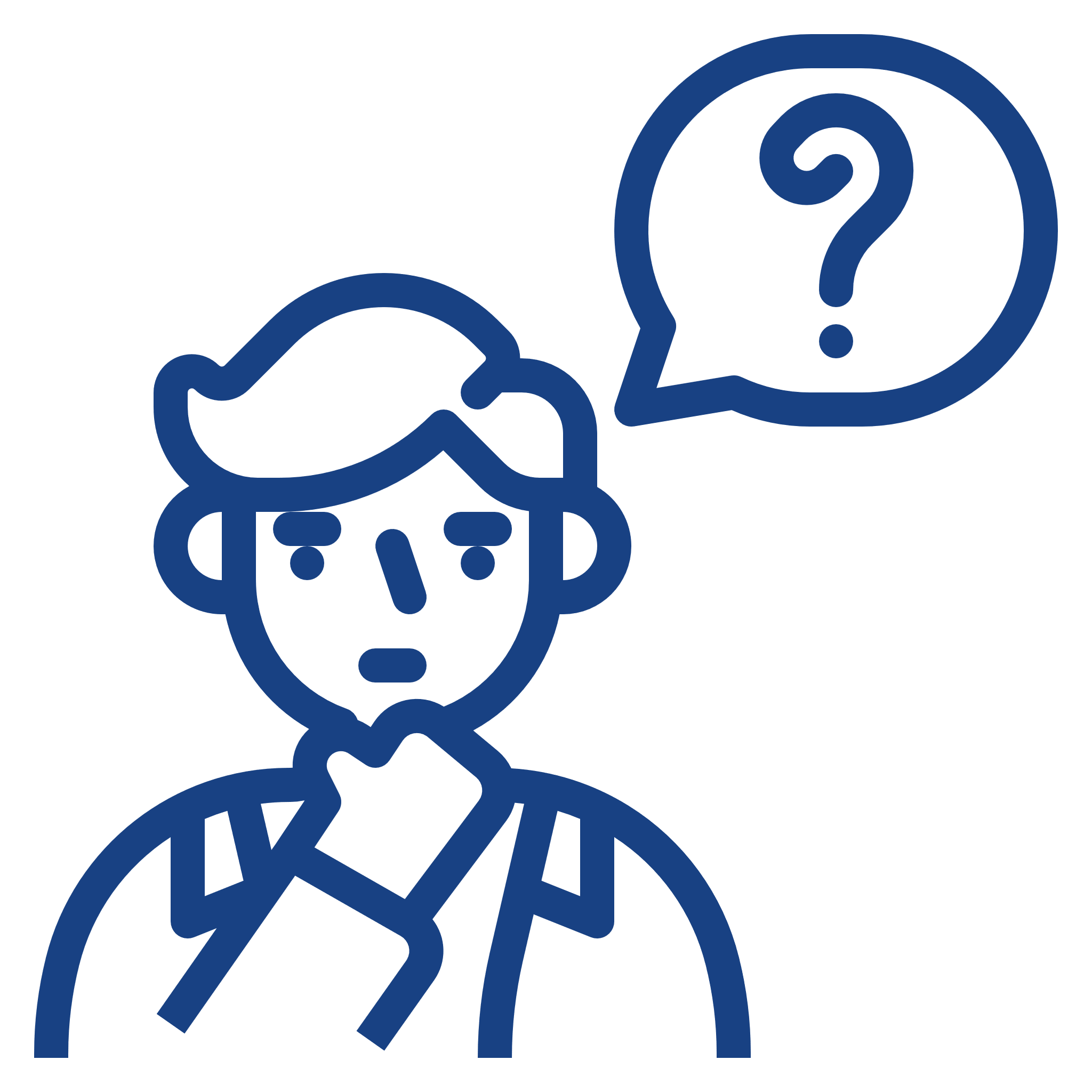 A. de Hemptinne, P. Gelin, I. Ziemecka, W. De Malsche. Microfluidic device for multilayer coating of magnetic microparticles, Submitted in Powder Technology, September 2022
19
Hydraulic resistance theory
Ohm’s law
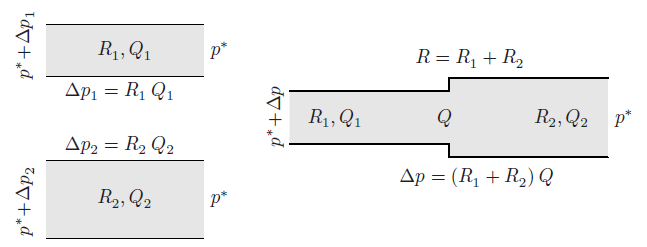 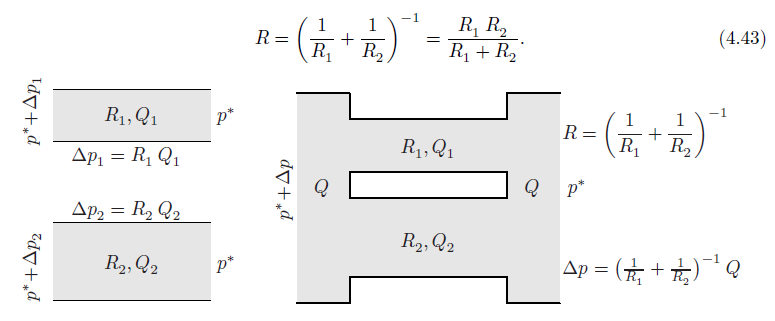 HENRIK BRUUS. Theoretical Microfluidic.; 2008.
20
Hydraulic resistance theory
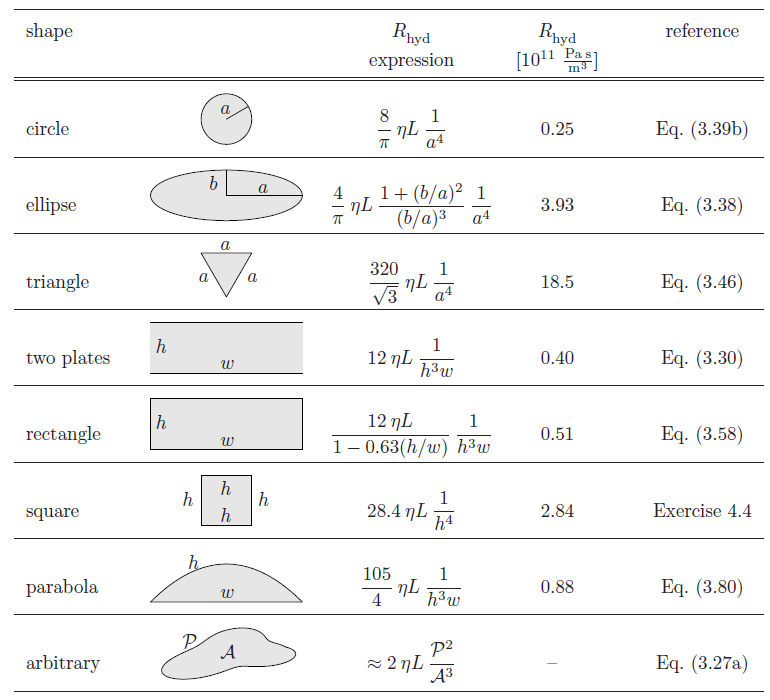 HENRIK BRUUS. Theoretical Microfluidic.; 2008.
Tanyeri M, Ranka M, Sittipolkul N, Schroeder CM. A microfluidic-based hydrodynamic trap: Design and implementation. Lab Chip. 2011;11(10):1786-1794.